2

































































+
2

































































+
Lateral thinking
Classic Creativity Model Project
Model Source:  Dr. Edward de Bono
Edward de bono
Thoughts on the Way We Think
2

































































+
2
Add a Footer
Lateral Thinking is…….
“……a set of processes that provides a deliberate, systematic way of thinking creatively that results in innovative thinking in a repeatable manner. While critical thinking is primarily concerned with judging the true value of statements and seeking errors. Lateral thinking is more concerned with the "movement value" of statements and ideas. A person uses lateral thinking to move from one known idea to creating new ideas. “ (DeBono)
3
Add a Footer
2

































































+
Traditional/vertical thinking
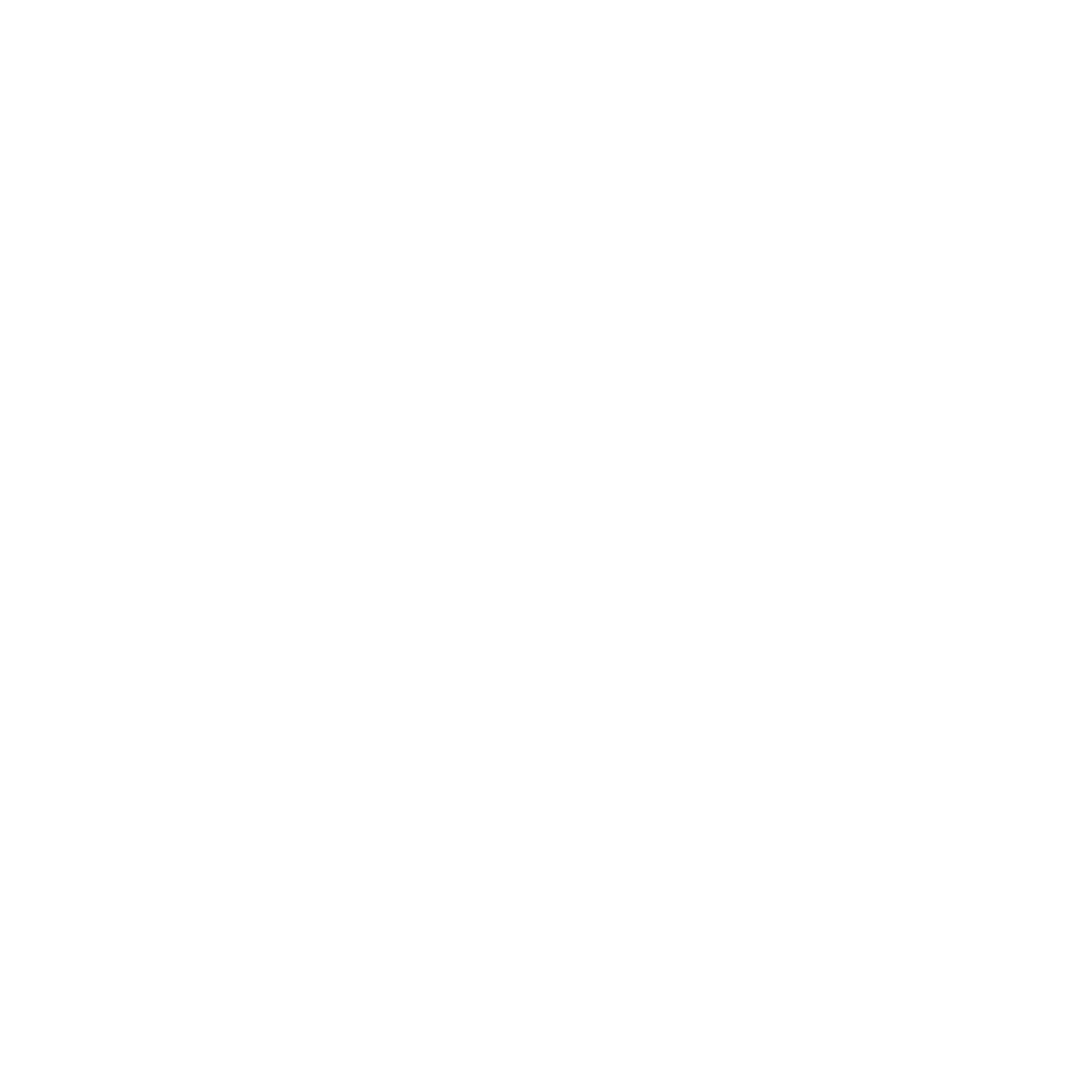 2

































































+
Often trying to think harder in the same direction may not be as useful as changing direction.

Effort in the same direction will not necessarily help you achieve your goal.
4
Add a Footer
2

































































+
Lateral thinking by design
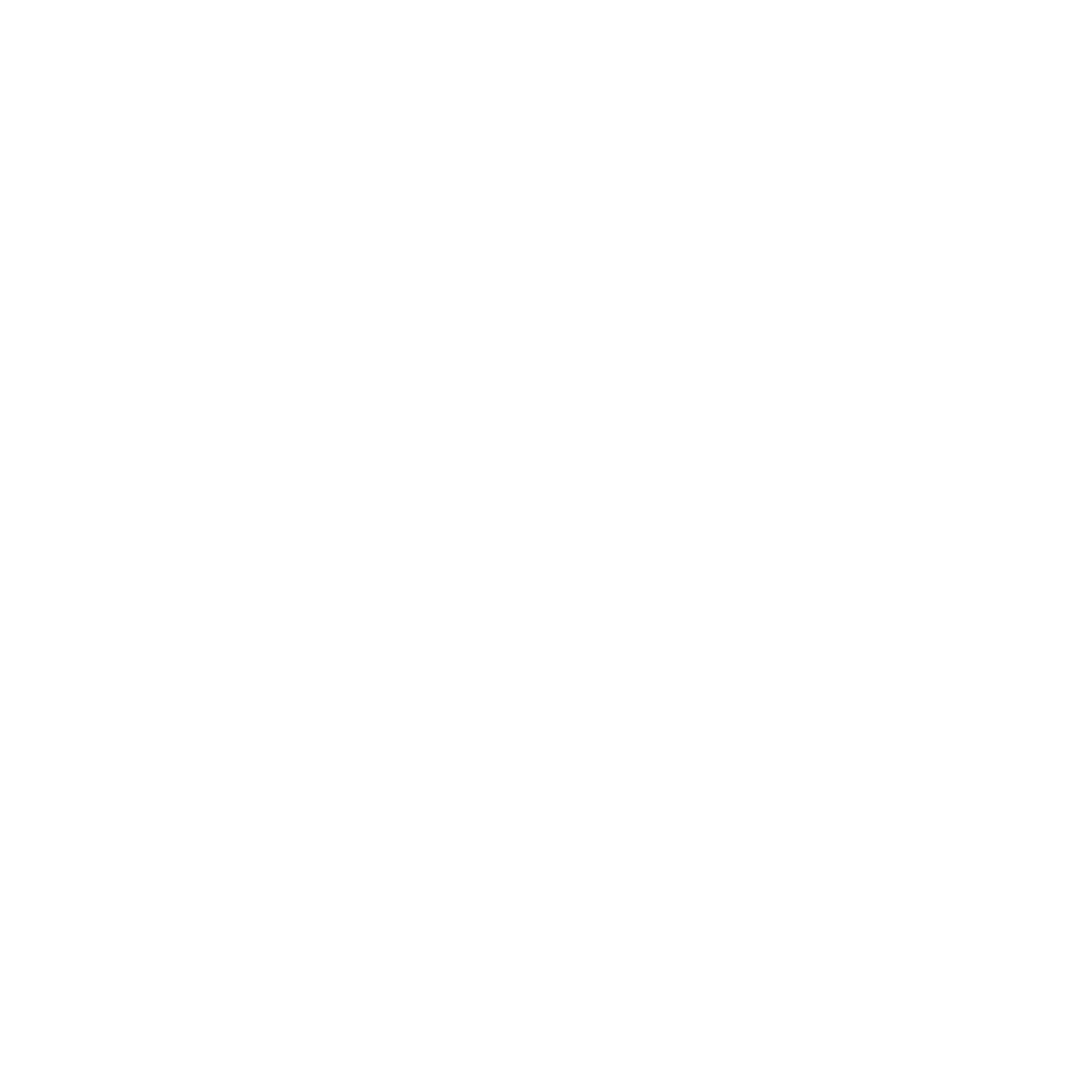 2

































































+
“Lateral thinking deliberately distances itself from "vertical" or logical thinking (the classic method for problem solving: working out the solution step-by-step from the given data)” (DeBono)
5
Add a Footer
LATERAL THINKING
2

































































+
THINKING TOOLS
Idea-generating tools which break free your current thinking patterns from their usual pathways.
Focus tools that open your mind to new possibilities in the search for new ideas.
Harvest tools that help maximize value is received from the idea generating output
Treatment tools that ground the creativity process by making the wild ideas and make them fit the real world constraints, resources, and support.
6
Add a Footer
Title
LATERAL THINKING
VERTICAL THINKING
Lorem ipsum dolor sit amet, consectetur adipiscing elit. Ut gravida eros erat. 
Proin a tellus sed risus lobortis sagittis eu quis est. Duis ut aliquam nisi. Suspendisse vehicula mi diam, 
sit amet lacinia massa sodales ac. Fusce condimentum egestas nunc a
Lorem ipsum dolor sit amet, consectetur adipiscing elit. Ut gravida eros erat. 
Proin a tellus sed risus lobortis sagittis eu quis est. Duis ut aliquam nisi. Suspendisse vehicula mi diam, 
sit amet lacinia massa sodales ac. Fusce condimentum egestas nunc a
7
Add a Footer
Lateral Thinking
2

































































+
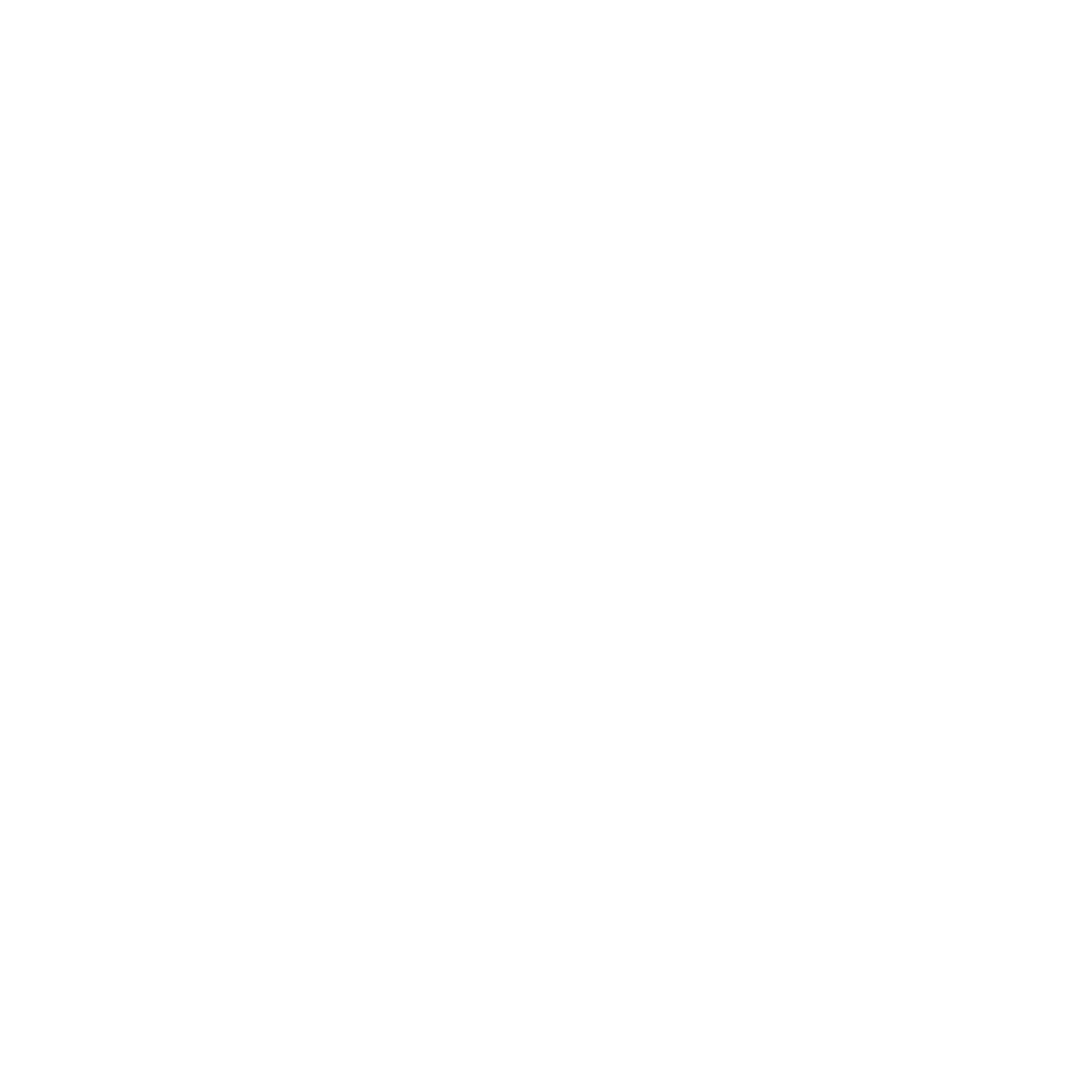 Impact on Leadership
2

































































+
8
Add a Footer
YOUR TITLE GOES HERE
SUBTITLE GOES HERE
Lorem ipsum dolor sit amet, consectetur adipiscing elit. Ut gravida eros erat. Proin a tellus sed ri sus lobortis sagittis eu quis est. Duis ut aliquam nisi. Suspendisse vehicula mi diam, sit amet lacinia massa sodales ac. Fusce condimentum egestas nunc a maximus. Quisque et orci purus. Proin dolor mi, ultrices sit amet ipsum placerat, congue mattis turpis. Donec vestibulum eros eget mauris dignissim, ut ultricies dolor viverra. Phasellus efficitur ante nec sem convallis, in ornare est accumsan. Lorem ipsum dolor sit amet, consectetur adipiscing elit. Ut gravida eros erat. Proin a tellus sed risus lobortis sagittis eu quis est.
9
Add a Footer
YOUR TITLE GOES HERE
2

































































+
10
Add a Footer
Title
2

































































+
YOUR TITLE GOES HERE
Lorem ipsum dolor sit amet, consectetur adipiscing elit. Ut gravida eros erat. Proin a tellus sed risus lobortis sagitti
11
Add a Footer
2

































































+
2

































































+
THANK YOU
SUBTITLE GOES HERE
12
Add a Footer
Customize this Template
Template Editing Instructions and Feedback
13